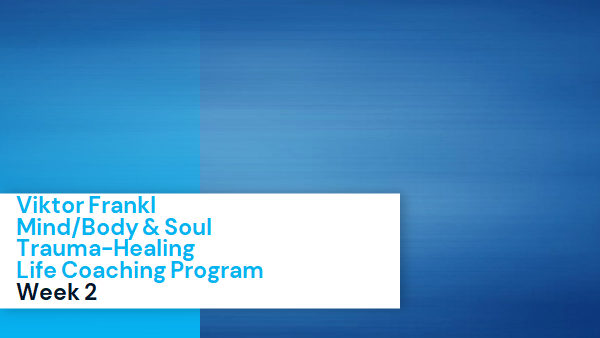 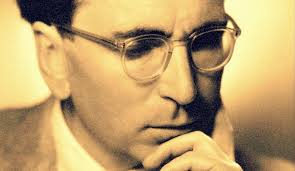 2
The Neuroscience of Trauma & Movement
Viktor FranklTransformation Life Coaching ProgramWeek 13
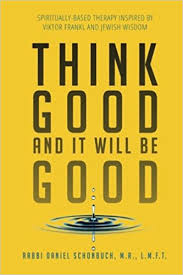 Week 13
Coaching Adolescents 
At Risk Never Beyond Reach - Book
3 C’s of Relationship Theory
Connection, Communication, Control
Mentoring 
Role Play, Q & A
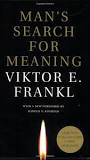 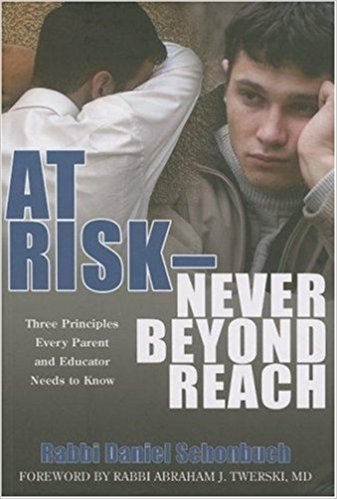 Relationship Theory
I=QR
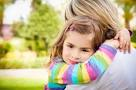 “the single most effective intervention for the widest variety of teen and adolescent problems was also the easiest, speediest, and least expensive: The implementation of family mealtimes. 

This is because family mealtime fosters relationships.”

Rabbi Dr. Abraham Twerski,
Intro to At Risk - Never Beyond Reach
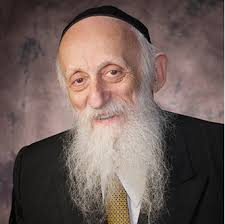 What’s the Goal?
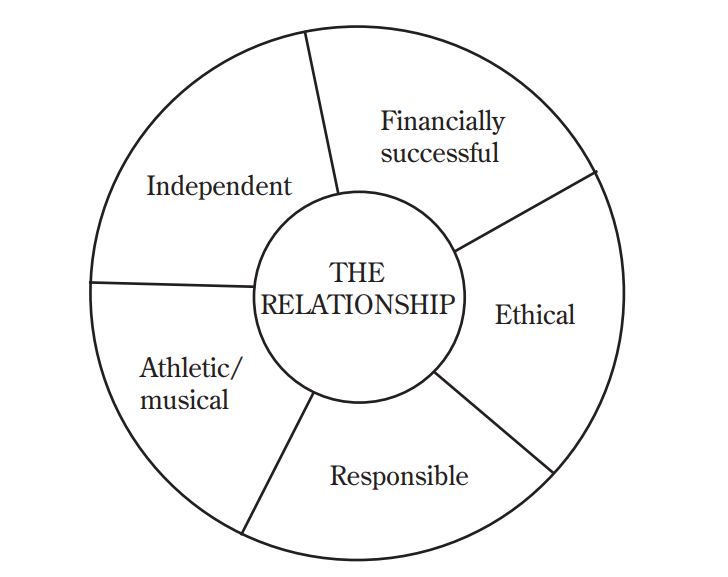 Jill Eikenberry
“You have a wonderful child. Then, when he’s thirteen, gremlins carry him away and leave in his place a stranger who gives you not a moment’s peace. You have to hang in there, because two or three years later, the gremlins will return your child, and he will be wonderful again.”
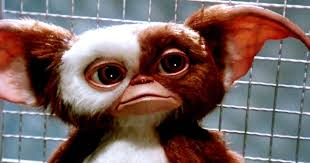 3 C’s of Relationship Theory
Connection
Control
Communication
John Bowlby
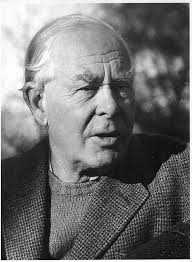 He defined attachment as a "lasting psychological connectedness between human beings." 

Childhood, he suggested, played a critical role in the formation of attachments and early experiences could have an impact on the relationships people form later in life. 

Attachments tend to be enduring, meaning they may last a very long time.
Harlow’s Monkey Experiments
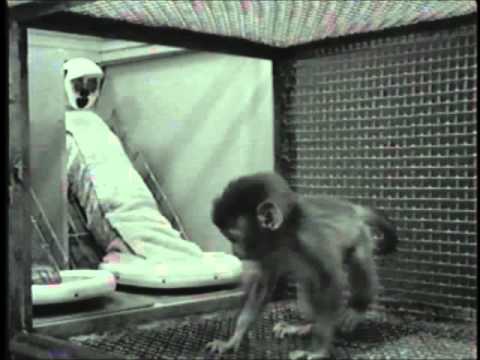 Child Trends Data
“Children and teens who have positive relationships with their parents tend to have better academic outcomes.”

“Good relations between parents and adolescents lessen the likelihood that teens will exhibit problem behaviors.”

“High-quality parent-adolescent relationships have been linked repeatedly to mental, social, and emotional well-being in adolescents and youth.”
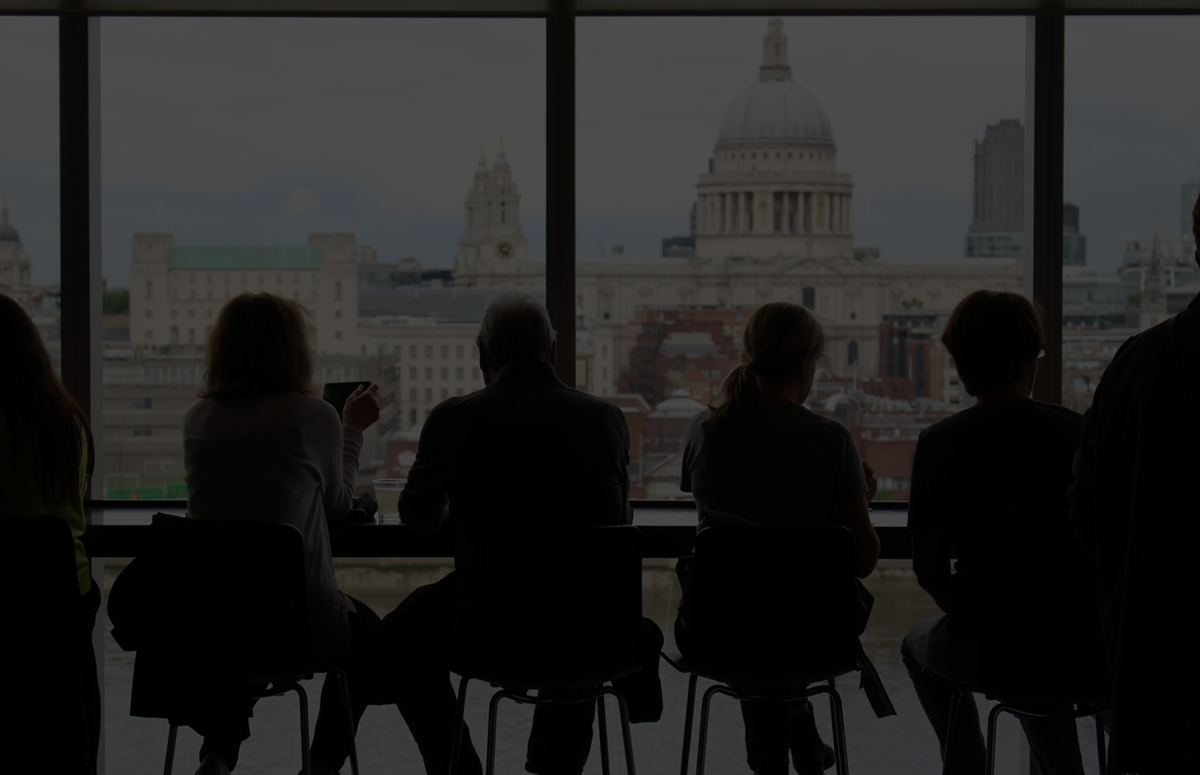 Issues
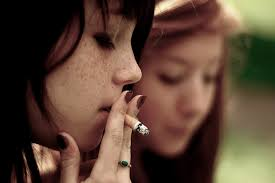 Physical and Psychological Changes 
Relationships and Premarital Sex
Drug use
Conflicting Religious Values
Learning Disabilities
Attention Deficit Hyperactivity Disorder 
Depression
Eating Disorders
Hating School
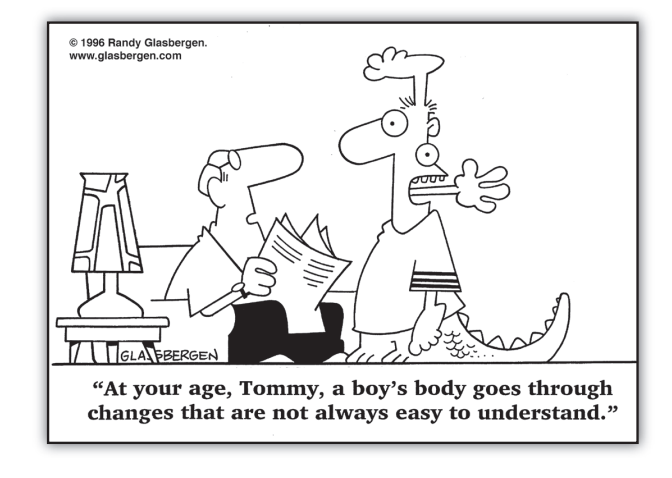 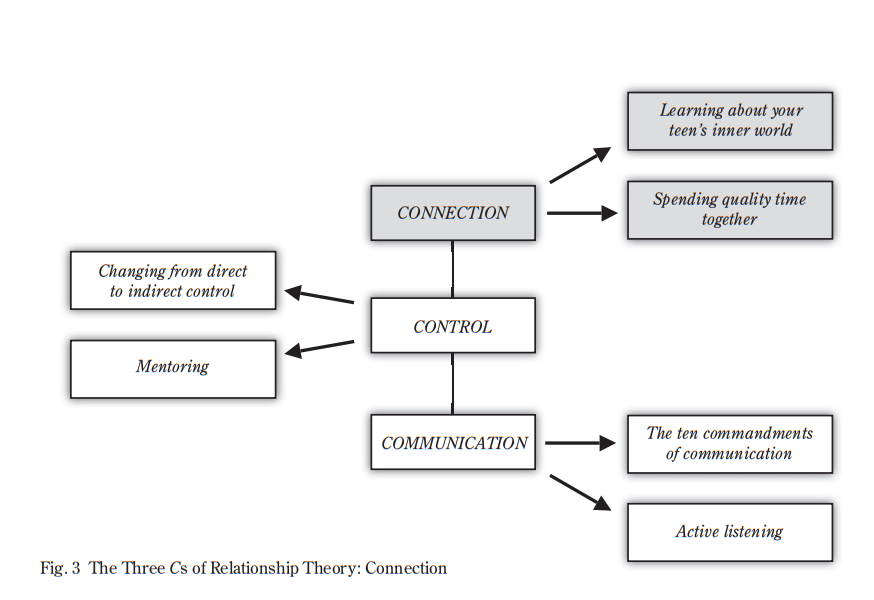 Connecting and Individuality
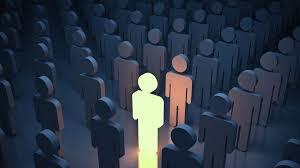 Find the good points
Nurture creativity
          -Music, art, sports, chesed
Ask them about what's important and listen.
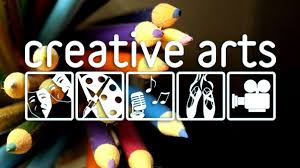 Reduce Control
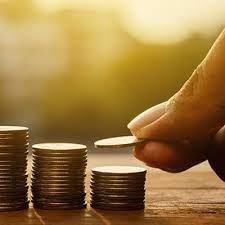 Build the relationship
Invest in an Emotional Savings Account
More quality time
Mentoring
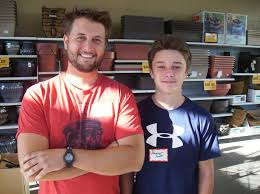 Big Brothers Big Sisters
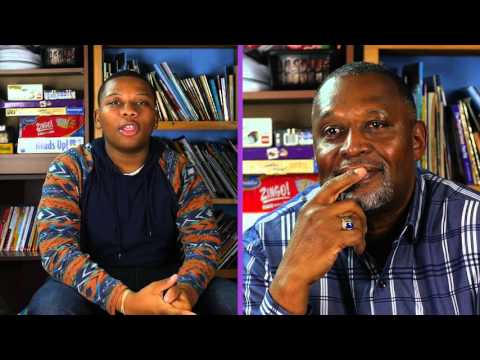 Flags for at Risk Behavior
Divorce
Marital conflict
Mental illness
Learning Disabilities 
ADHD
Sexual/Physical/Verbal Abuse
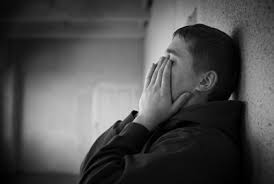 Third Place
Not parent
Not teacher/principal
3rd Place without criticism
Fun Activities
Make dinner. Learn a hobby. Make popcorn and talk. Adopt an elderly neighbor and do chores 
Organize a recycling project. 
Collection of blankets for the homeless. 
Participate in a fun run/walk. 
Do a jigsaw puzzle. Build a model car or airplane.
Make lists with parents and commit to weekly activities.
Communication
Active Listening     10 Commandments     Positivity Ratio 4:1
How to Talk So Teens Will Listen
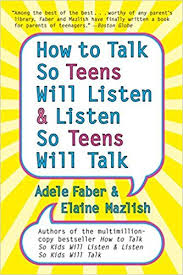 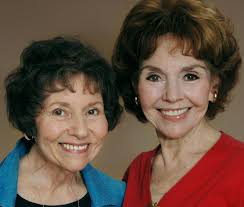 Active Listening Demo
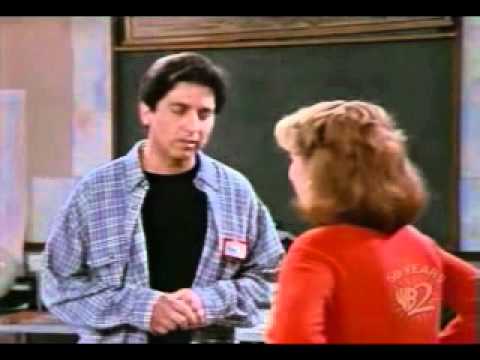 Not these 10 Commandments
10 Commandments of Communication
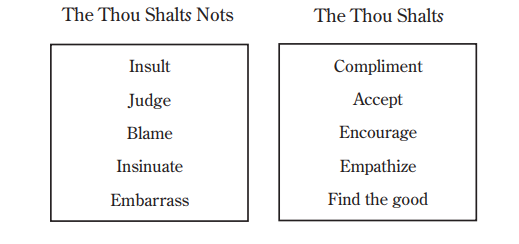 Practice Time
MI - Intake 
10 Minutes each person